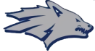 2018 LEAGUE CHAMPIONS!
PARTNERSHIP OPPORTUNITIES
NORTH VANCOUVER WOLF PACK
2022 - 2023
- TABLE OF CONTENTS -
CONTACT				3			
ABOUT US				4		
OUR HOME			5			
UNIFORM BRANDING		6	
PRINT BRANDING		8
WOLF PACK GAME DAYS	10
DIGITAL BRANDING		13  
WEBSITE / BROADCAST 	16
OTHER OPPORTUNITIES	18       
WHY PARTNER WITH US?	21
DISCLAIMER 			22
‹#›
CONTACT
GIANCARLO NADEAU
DIRECTOR OF MEDIA RELATIONS / MARKETING

wolfpackbroadcasting26@gmail.com
604-908-5867
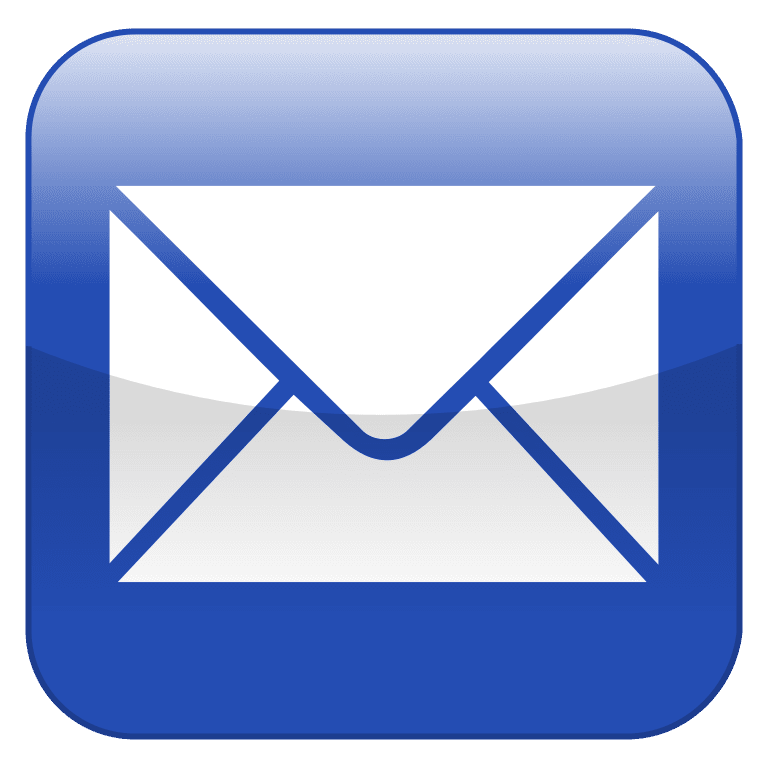 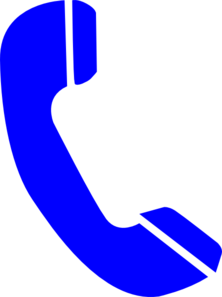 MATT SAMSON
HEAD COACH / MANAGER

matt@northvanwolfpack.com
604-418-5588
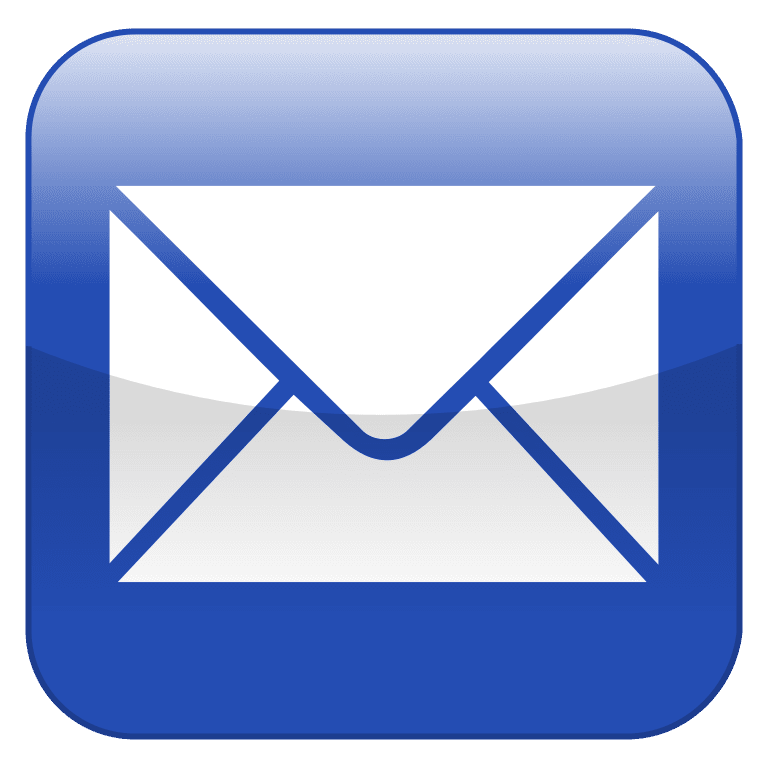 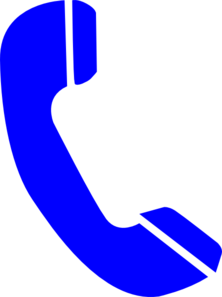 ‹#›
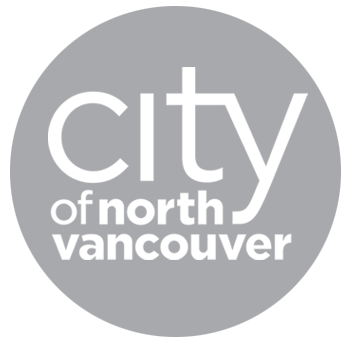 ABOUT US
THE NORTH VANCOUVER WOLF PACK ARE A JUNIOR ‘B’ HOCKEY TEAM AND 
PROUD MEMBERS OF THE PJHL
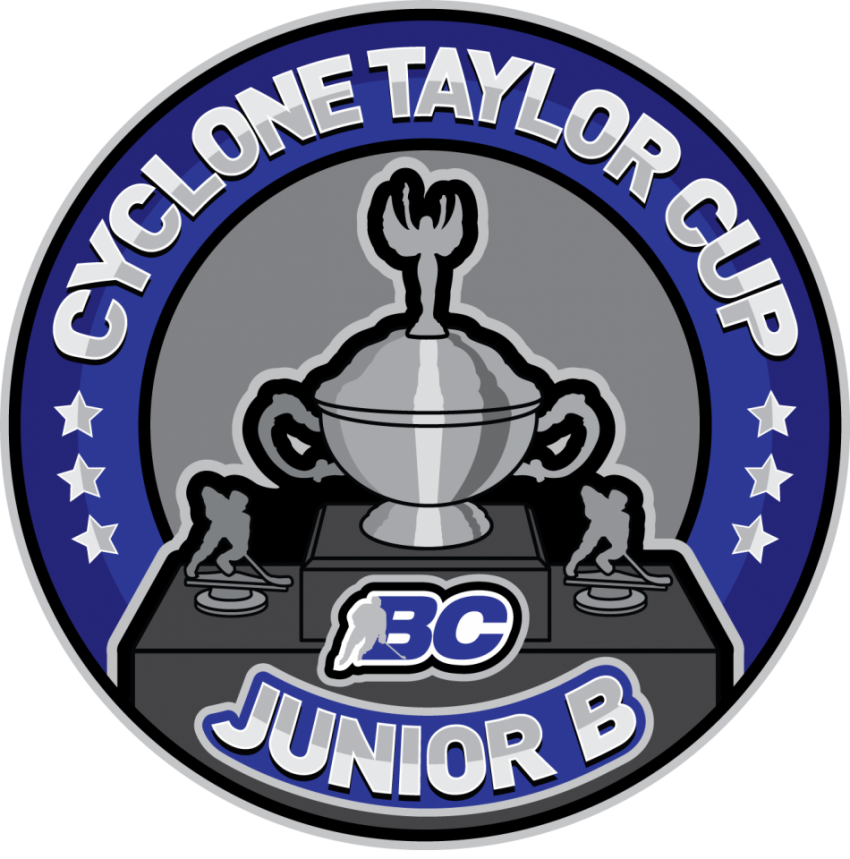 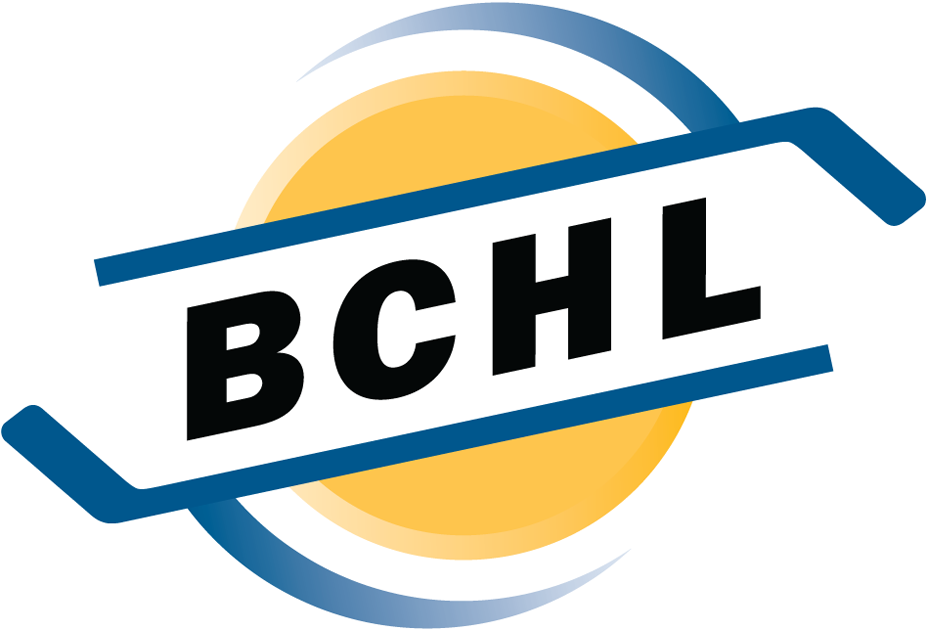 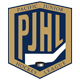 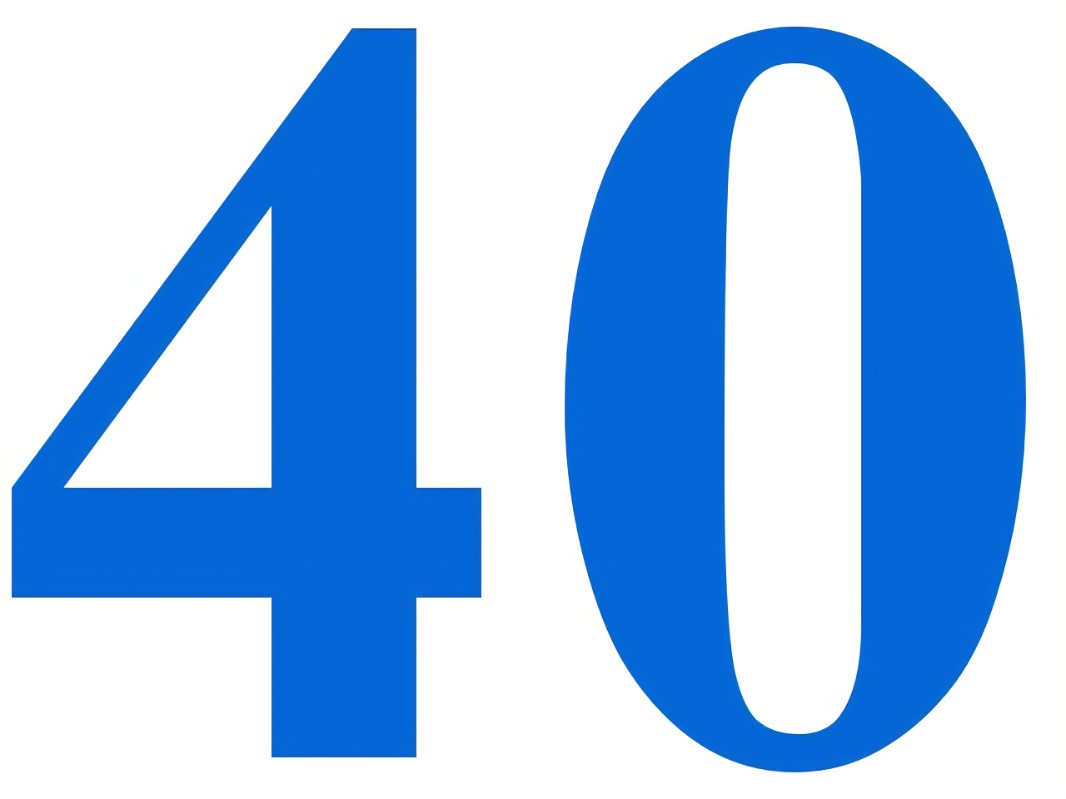 CHAMPIONS
- 2015, 2018 -
FINALISTS
-  2018 -
AFFILIATED 
-  THREE CURRENT PLAYERS + ALUMNI -
WINS
ONLY TEAM TO DO THAT IN A SINGLE SEASON
-  2018/2019 -
‹#›
WE ARE COMMITTED TO CREATING A FIRST-CLASS ORGANIZATION AND A WINNING CULTURE FOR OUR PLAYERS. WE PRIDE OURSELVES IN DEVELOPING SUCCESSFUL HOCKEY PLAYERS AND SUCCESSFUL YOUNG MEN. OUR GOAL IS TO BECOME THE HIGHEST PROFILE SPORTS FRANCHISE ON THE NORTH SHORE AND THE MOST SOUGHT-AFTER TEAM TO PLAY FOR IN THE PACIFIC JUNIOR HOCKEY LEAGUE (PJHL).
‹#›
PROUD MEMBER OF:
OUR HOME
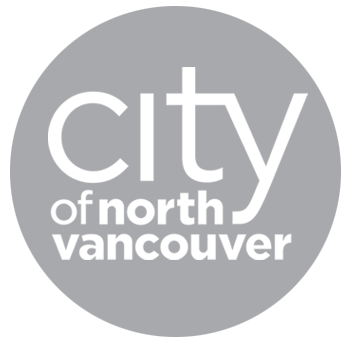 Harry Jerome Rec Centre
Centrally located on the North Shore
1200 people capacity
Our home since 2012
‹#›
UNIFORM BRANDING
‹#›
UNIFORM BRANDING
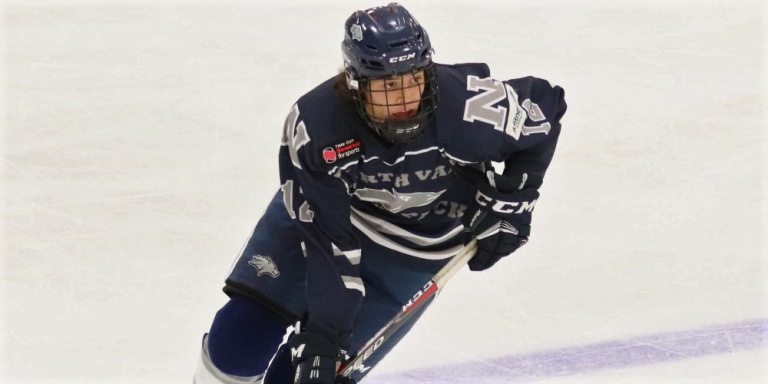 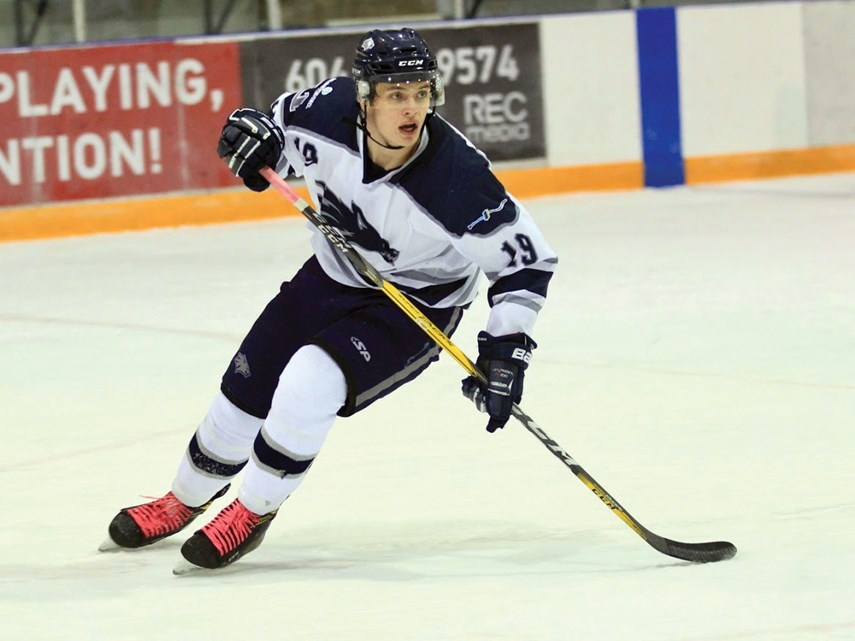 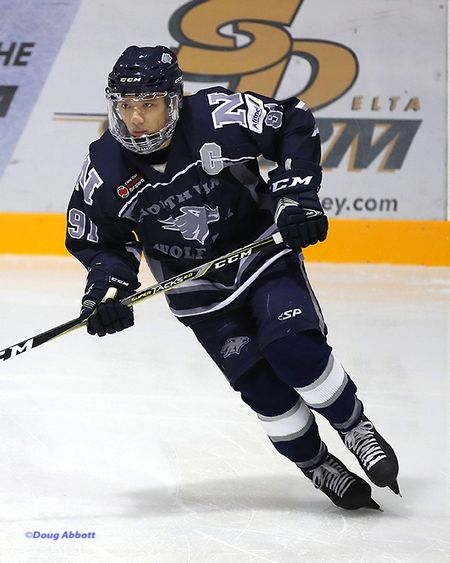 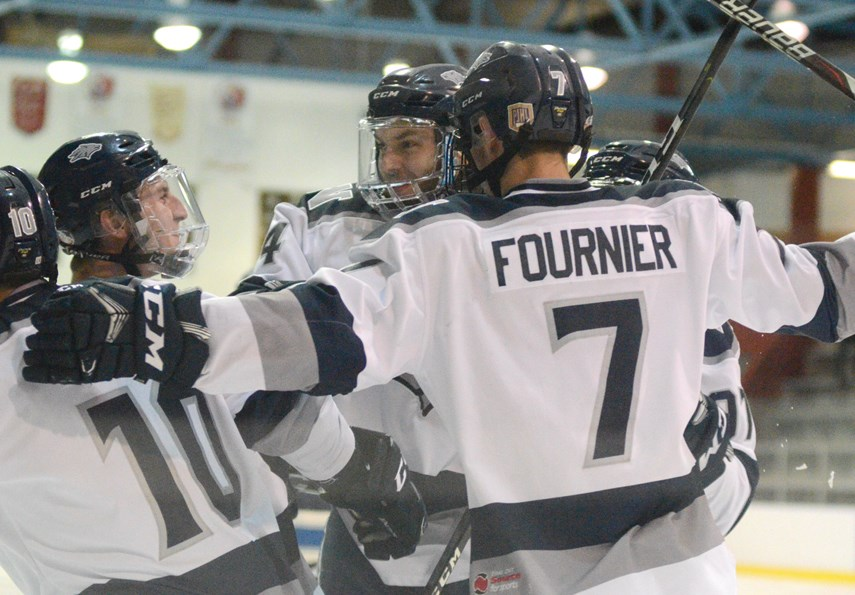 HELMET DECAL
$1500
JERSEY PATCH (FRONT)
$2000
PANT SHELLS 
$2000
JERSEY PATCH (BACK)
$3500
DECAL LOCATION CUSTOMIZABLE. INQUIRE FOR DETAILS.
UNIFORM BRANDING IS FOR BOTH HOME AND AWAY UNIFORMS.
‹#›
CONTACT US FOR MORE DETAILS!
PRINT BRANDING
‹#›
PRINT BRANDING
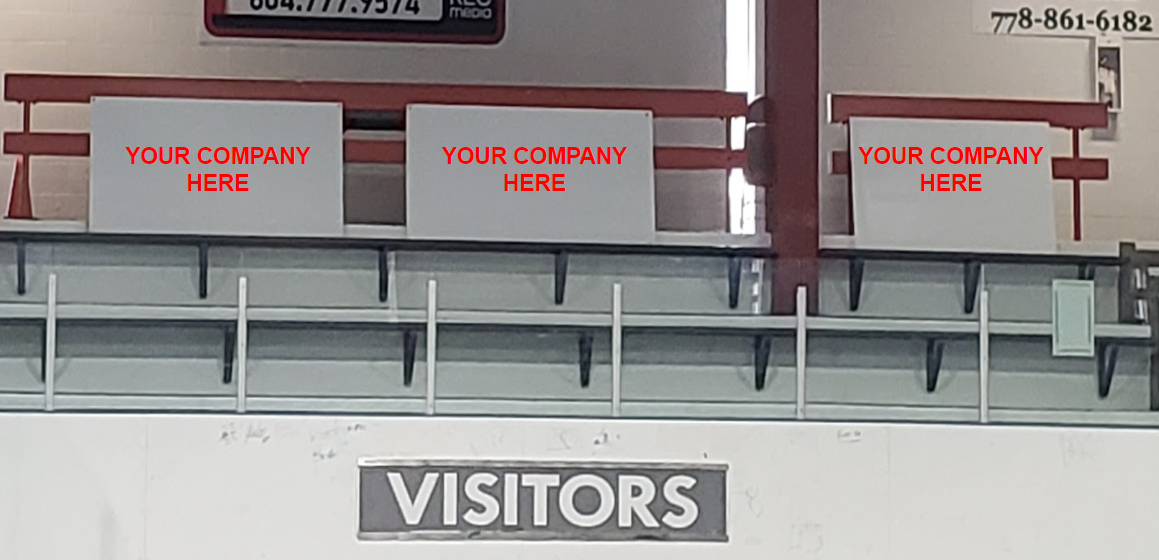 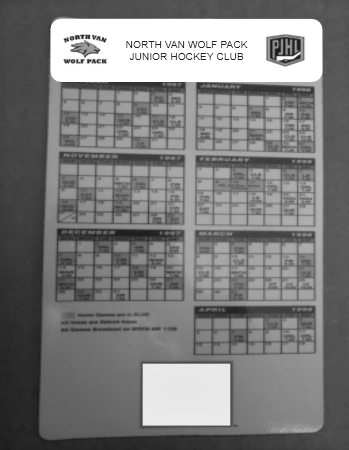 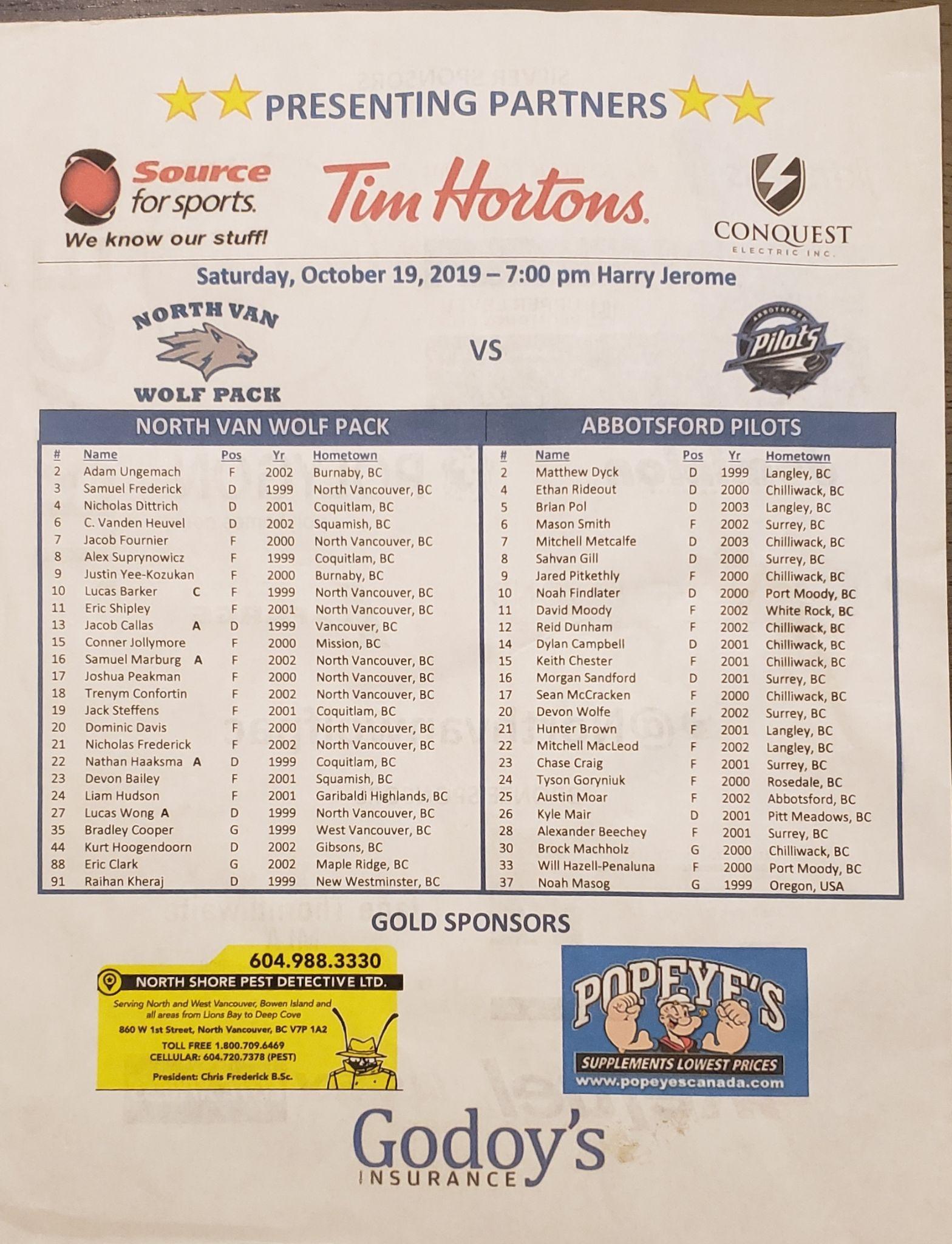 YOUR
COMPANY
HERE
COMPANY 
AD 
HERE
YOUR
COMPANY
HERE
MAGNETIC CALENDAR
$1000
COMPANY ARENA SIGN
$1250
GAME DAY PROGRAM AD
$500
Company logo displayed on
all home game day programs 
for the season.
Company logo printed on all magnetic calendars for 
regular season.
3’’ X 5’’ arena sign with company advertisement displayed at all home games.
‹#›
CONTACT US FOR MORE DETAILS!
[Speaker Notes: MAGNETIC CALENDARS: K&J Magnetics - Custom Magnet Request Form (kjmagnetics.com)]
WOLF PACK GAME DAYS
‹#›
WOLF PACK GAME DAYS
GAMEDAY SPONSORS:
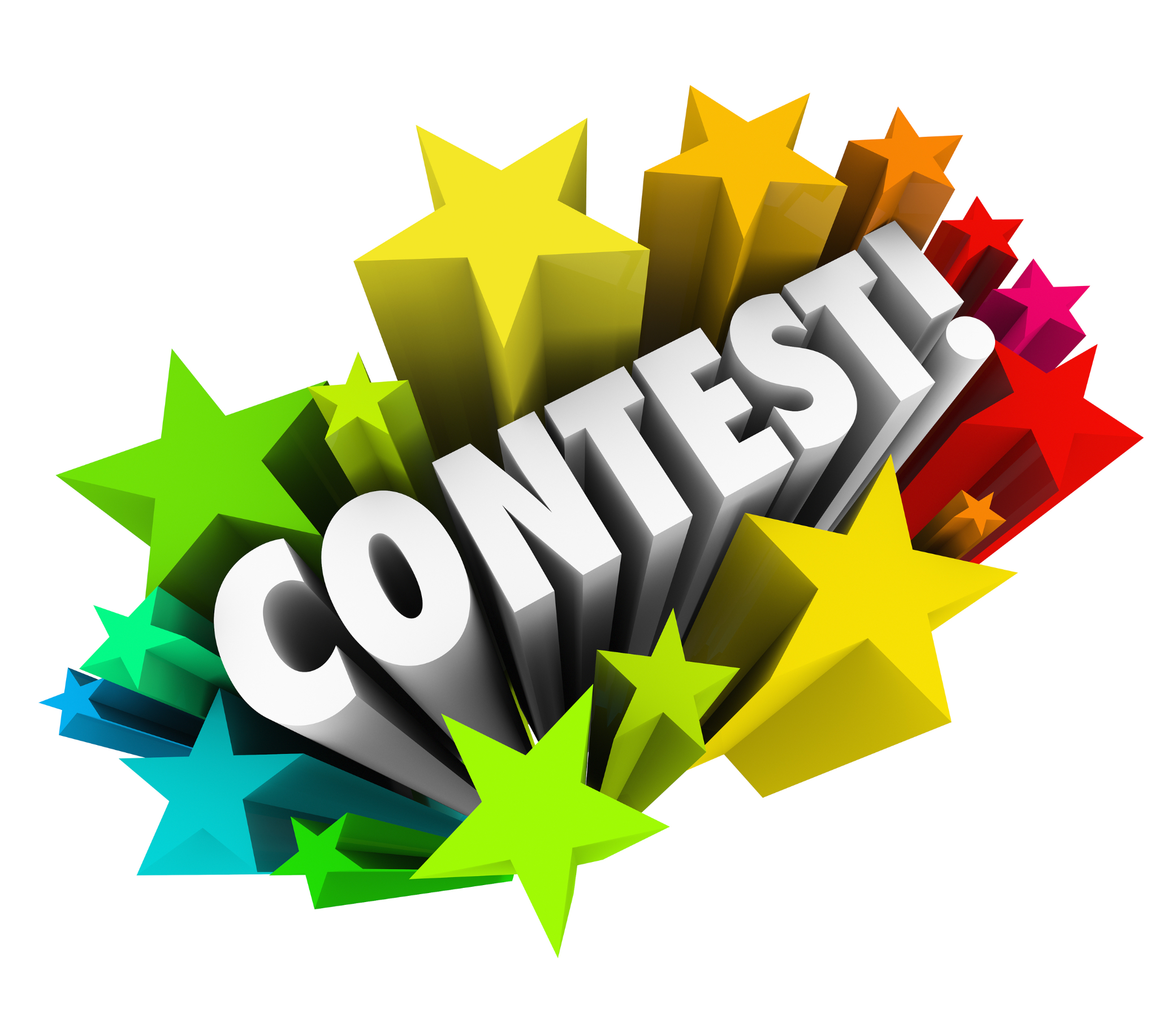 2
3
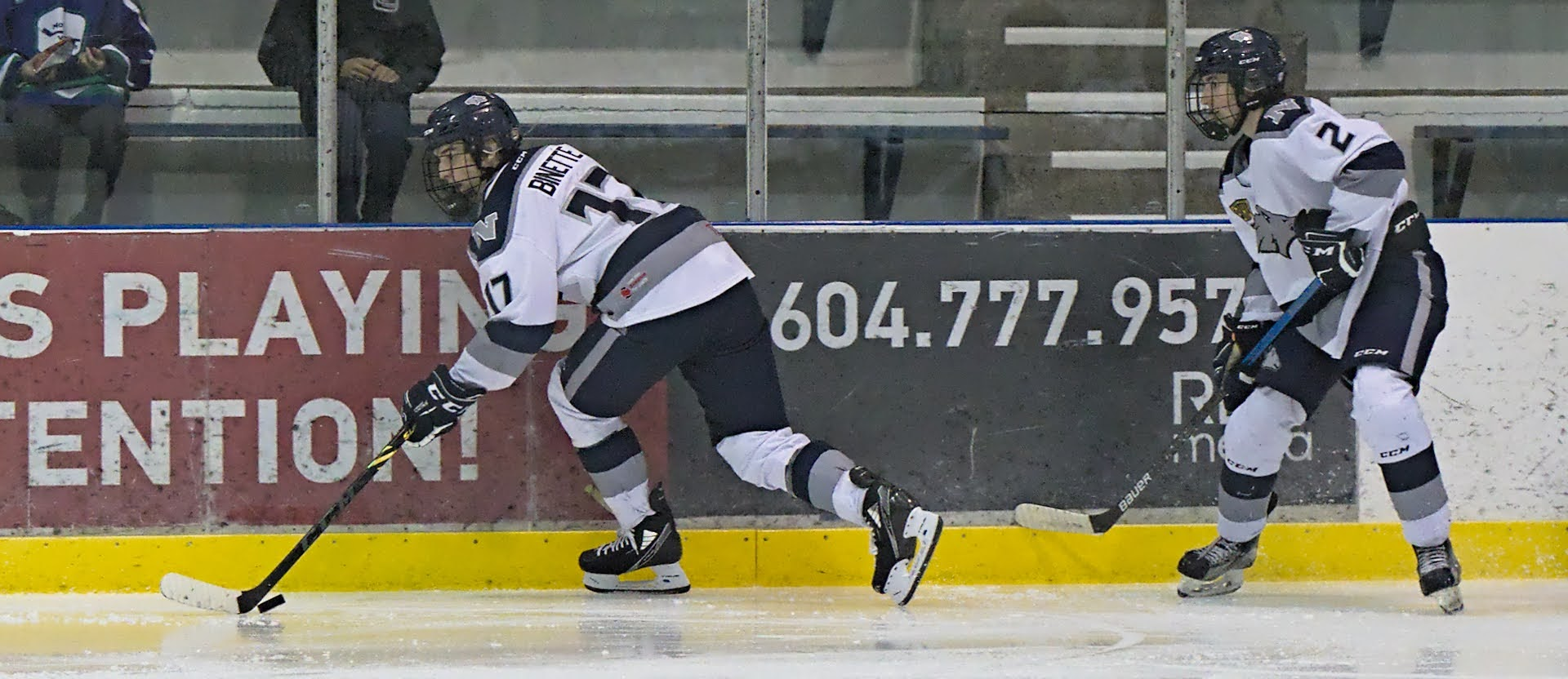 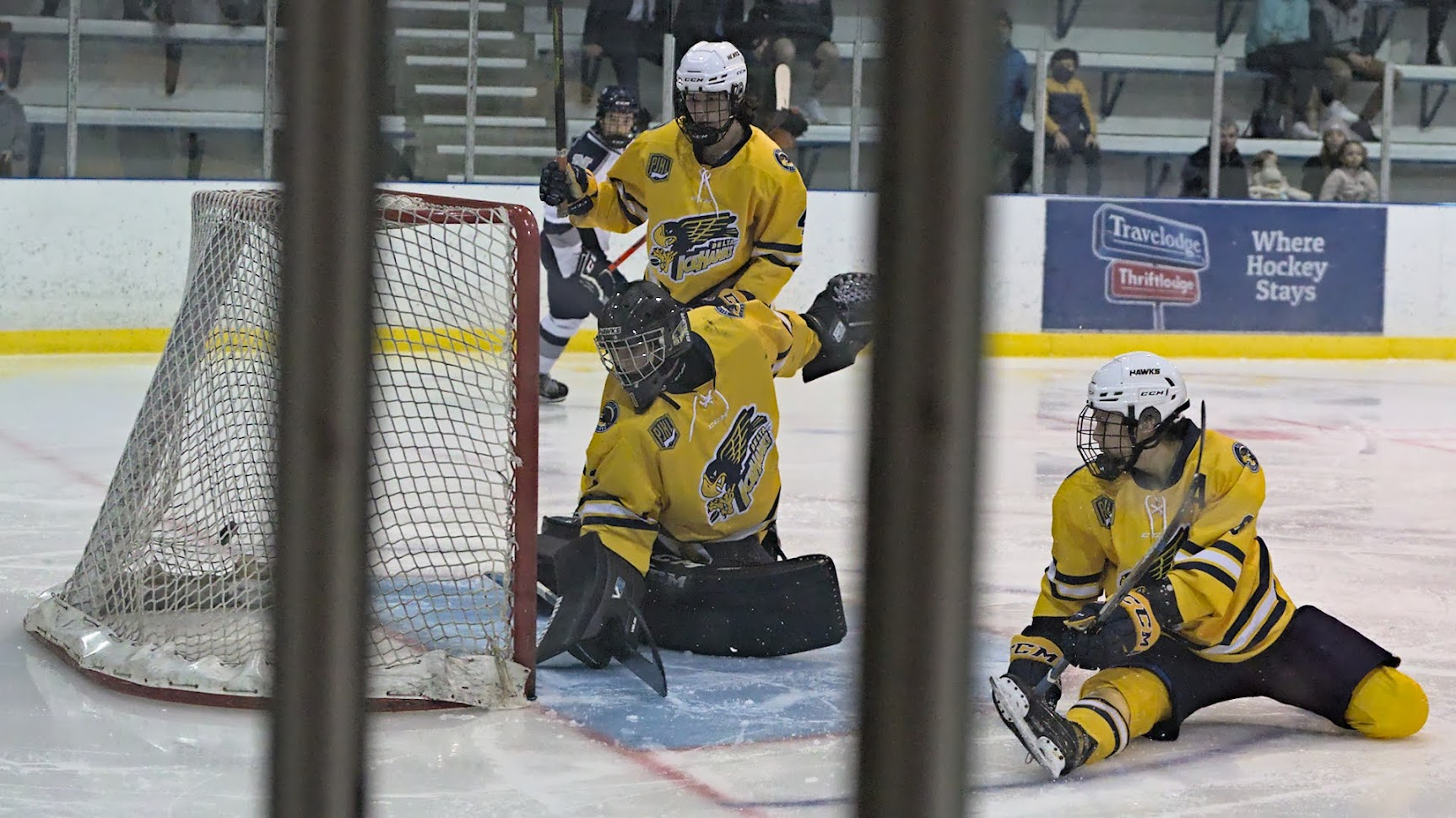 1
CONCOURSE ACTIVATION
$200
GAMENIGHT SPONSOR
$300
COMPANY PROMOS
$100
Sponsor a home game! 
We will tailor any game night to fit 
your company’s marketing objectives
through fan giveaway items, 
special events, pre or post game 
activities, and in-game contesting.
Set up a table in the concourse 
area for giveaways, activities, 
or PR for one game.
+PRIZES PROVIDED BY SPONSOR
Sponsor a contest at a 
home game either on or off
of the ice. Options are also
available for the season.
‹#›
CONTACT US FOR MORE DETAILS!
WOLF PACK GAME DAYS
PUBLIC ADDRESS ANNOUNCEMENTS:
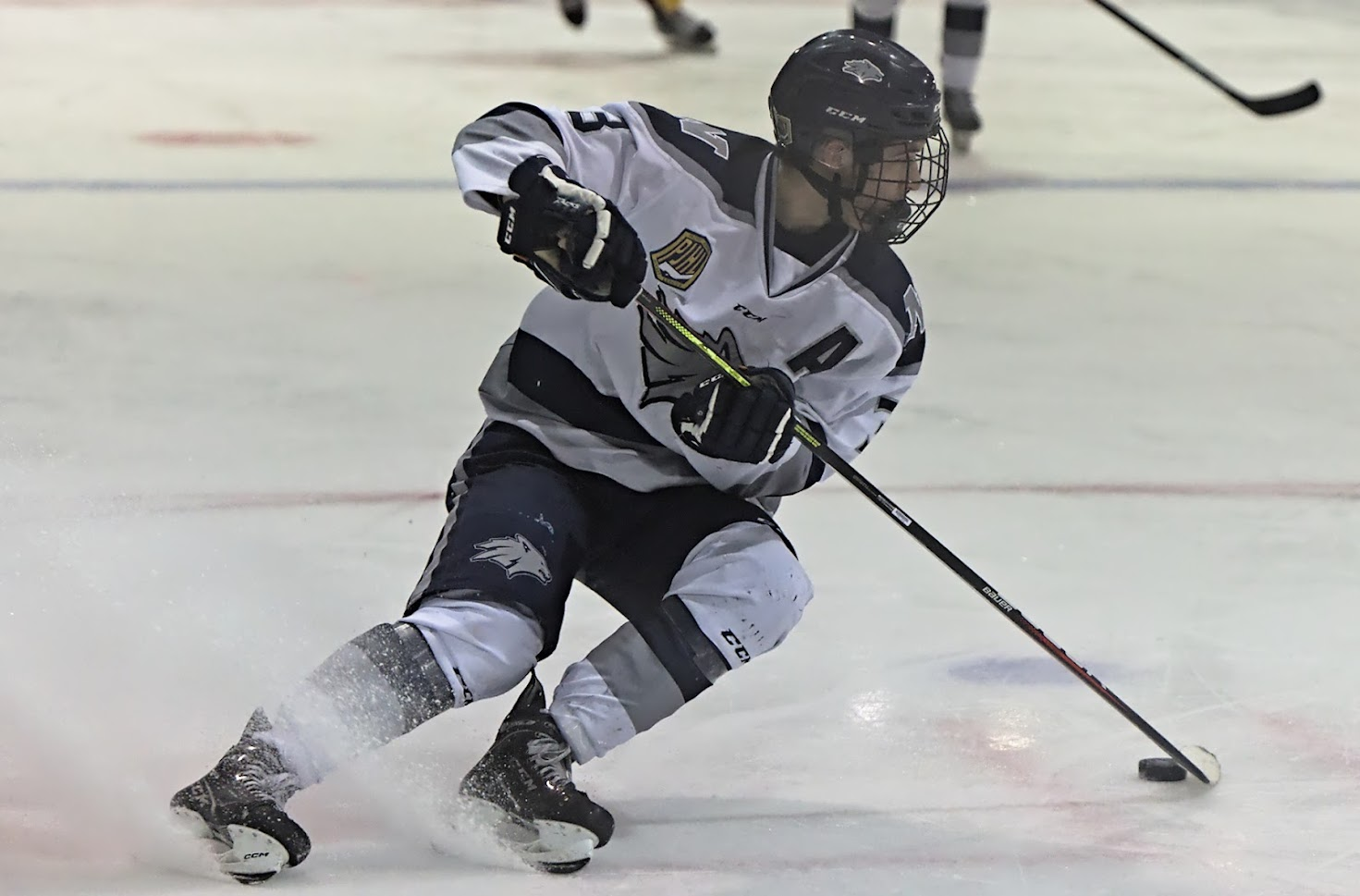 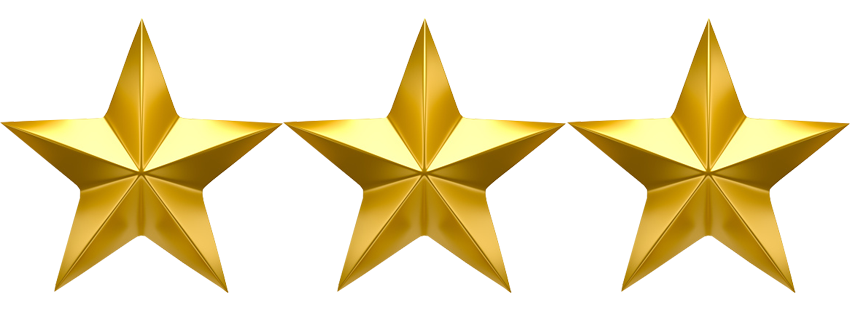 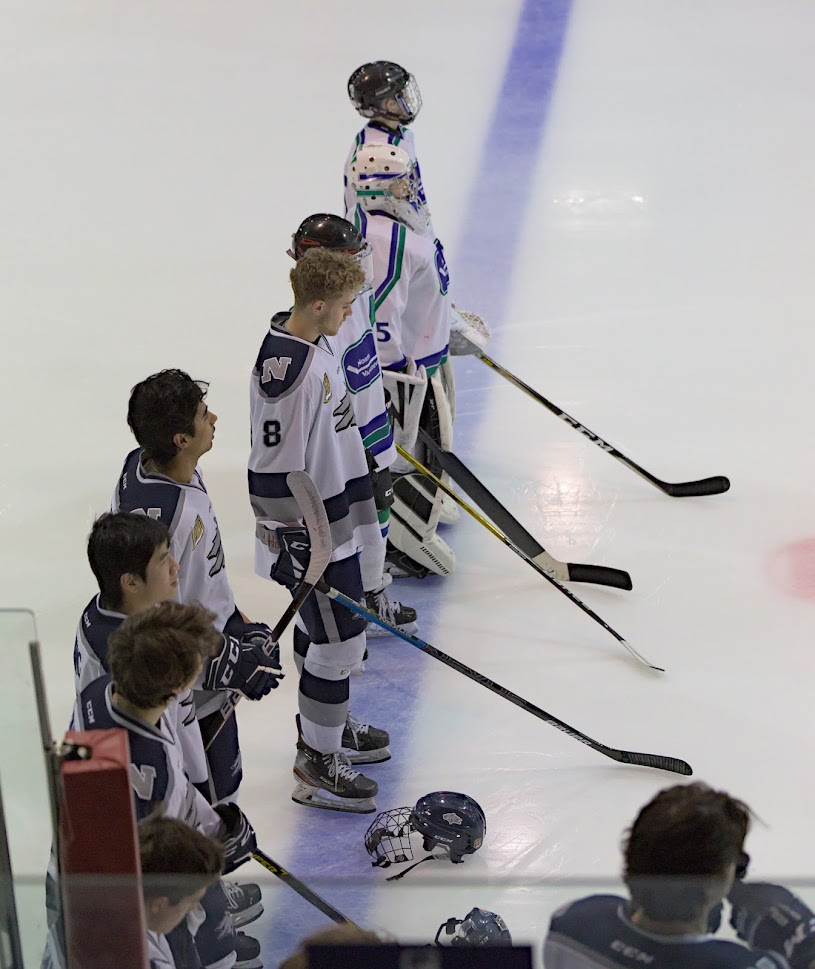 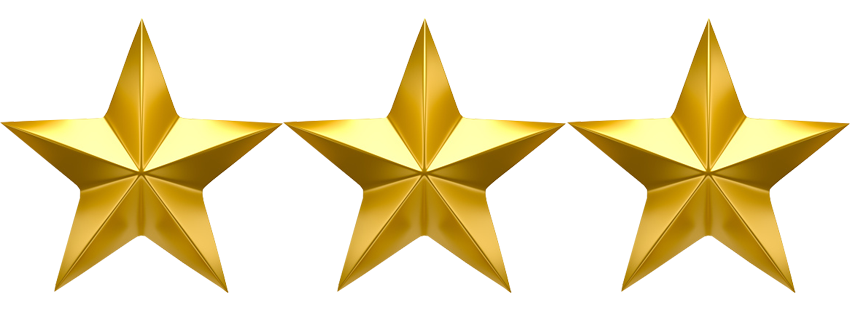 3 STARS OF THE GAME $1000
STARTING LINEUP 
$500
POWER PLAY / PENALTY KILL
$750
Sponsor the game’s 3 Stars of the game to have your company’s name announced at all home games. Plus, provide the 3 stars with a company prize.
+PRIZES PROVIDED BY SPONSOR
Sponsor the Wolf Pack’s power play and penalty kill to have your company’s name announced at all home games.
Sponsor the Wolf Pack’s starting lineup to have your company’s name announced at all home games.
‹#›
CONTACT US FOR MORE DETAILS!
[Speaker Notes: Stars is a little pricey but if we can combine that with a sponsor in the NS News it may be attractive as it will pull eyes to the sponsor.  Eg City Market Stars of the week
IGA Stars of the Week etc..]
DIGITAL BRANDING
‹#›
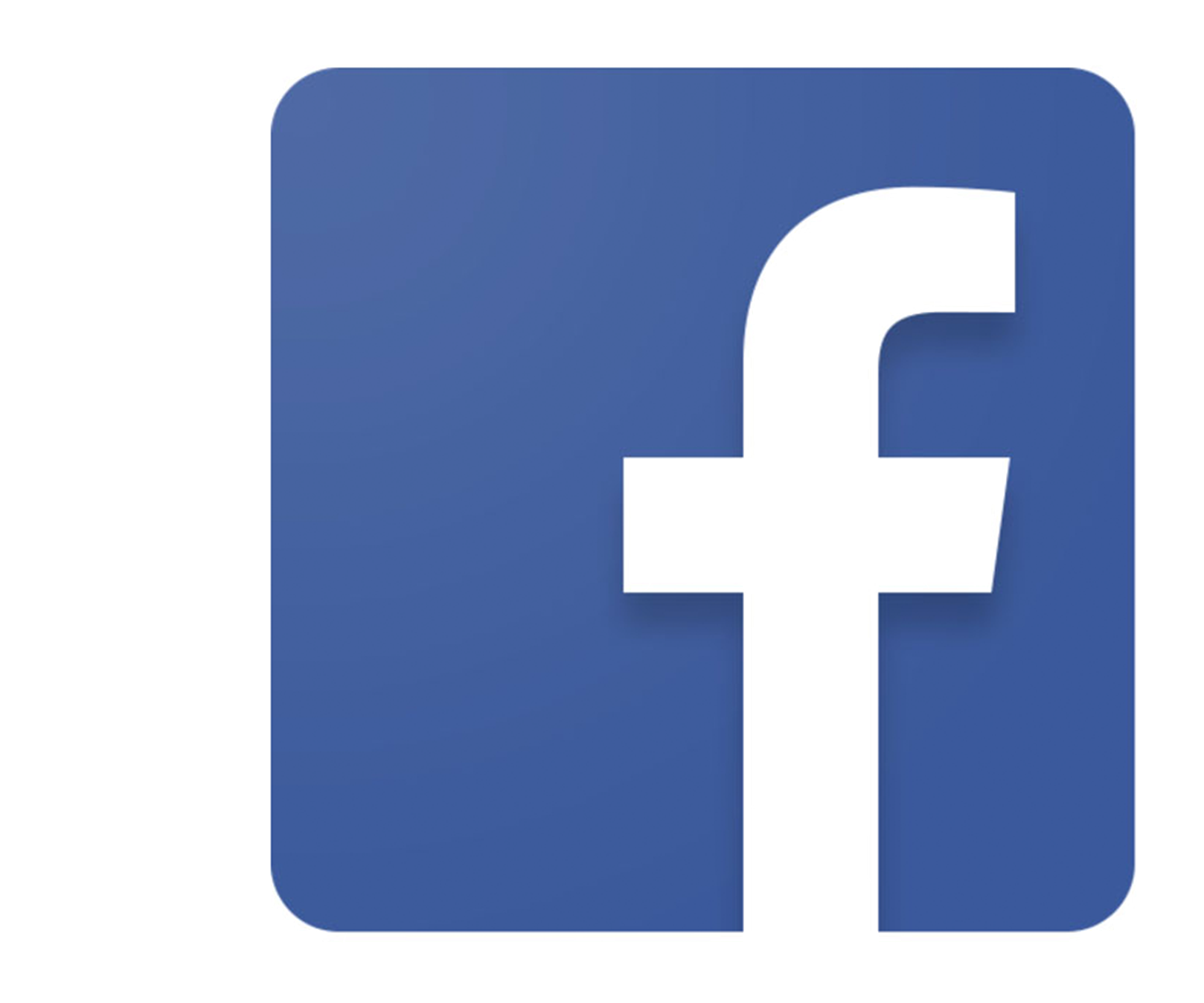 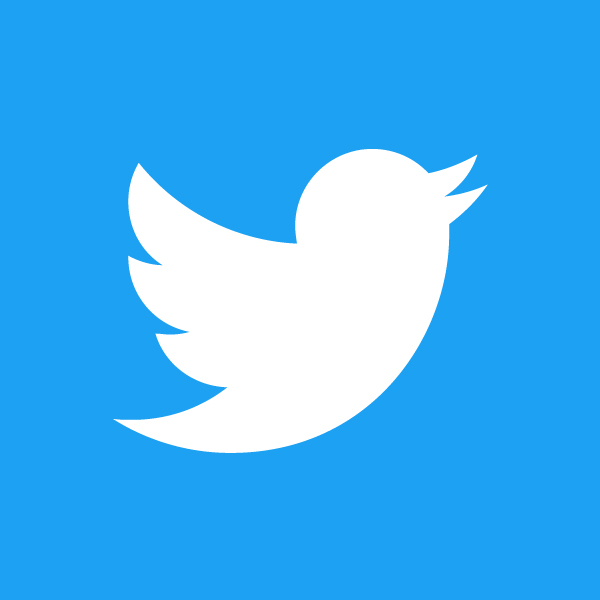 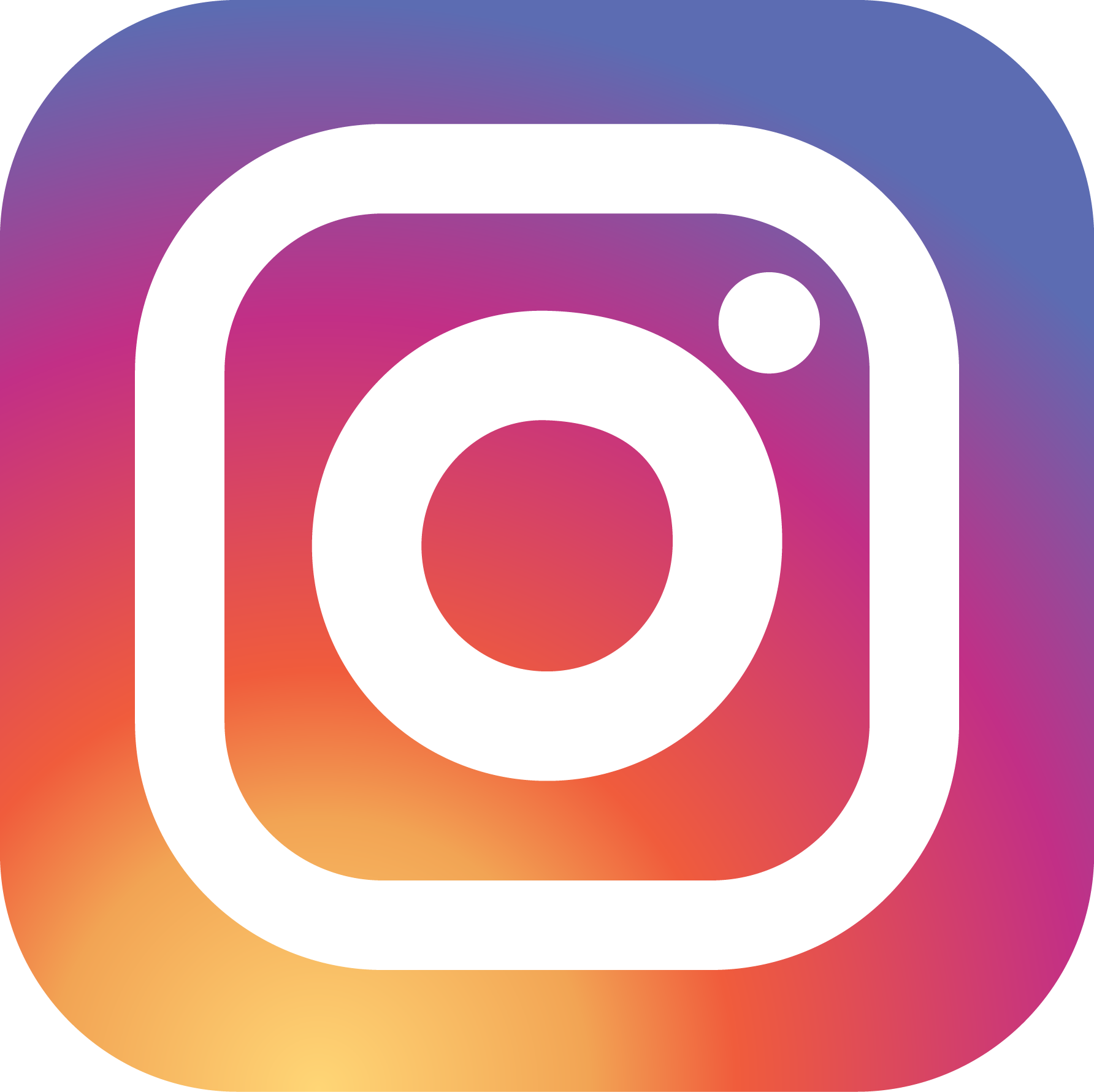 @northvanwolfpac
DIGITAL BRANDING
SOCIAL MEDIA GRAPHICS:
- GET ALL FOUR FOR $1000 -
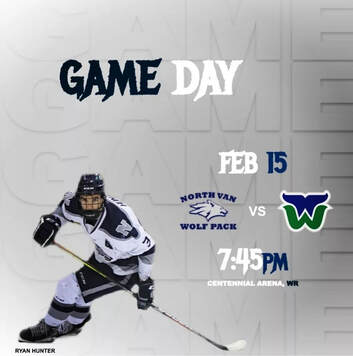 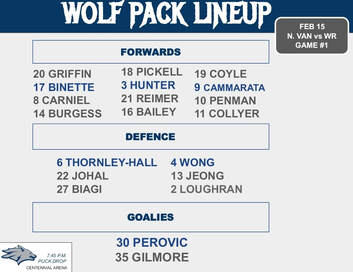 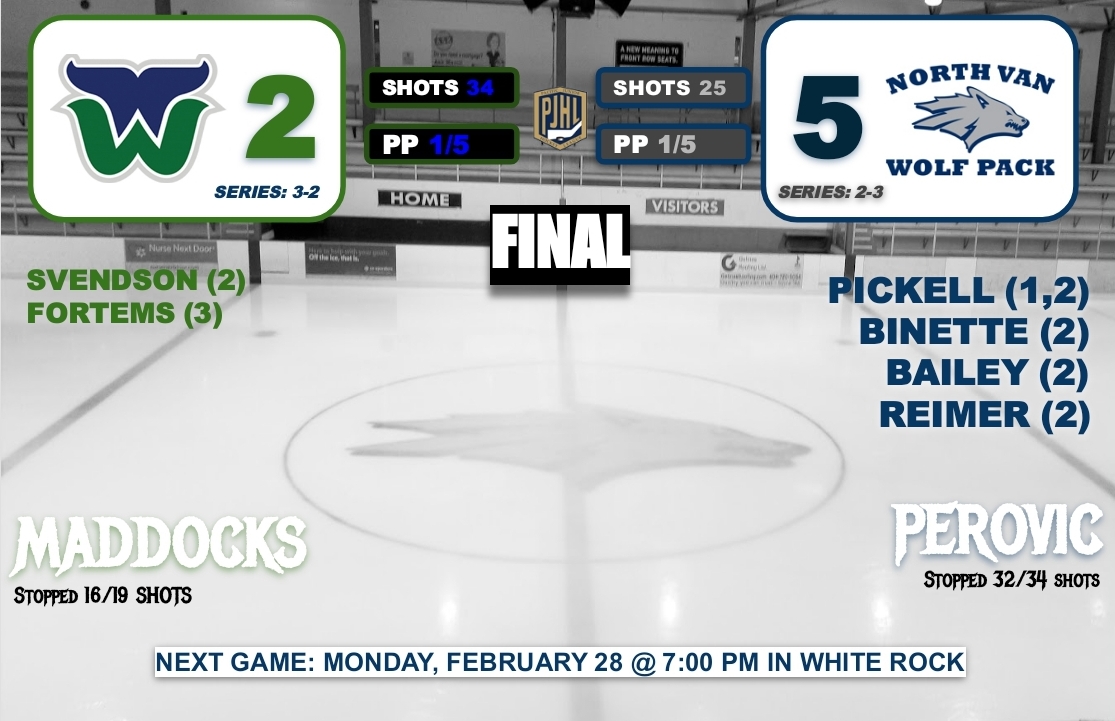 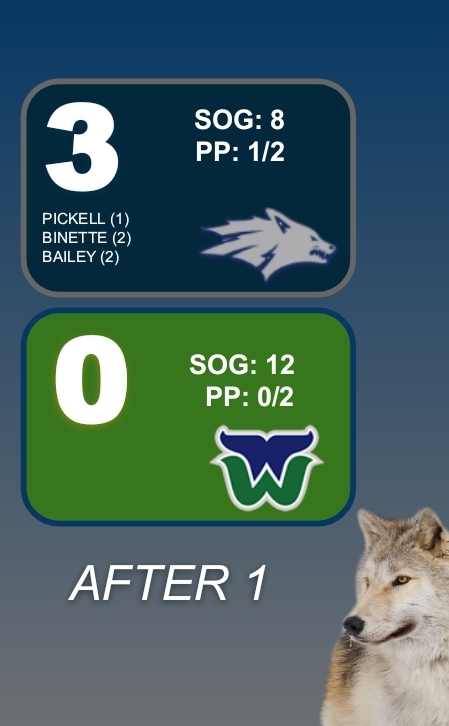 GAMEDAY SPONSOR
$600
STARTING LINEUP
$500
INTERMISSION
$500
POST GAME SPONSOR
$500
Company logo displayed on all 
gameday posts (home and away) 
during regular season.
Company logo displayed on all 
starting lineup posts 
(home and away) during
 regular season.
Company logo displayed on 
all post-game posts 
(home and away) during
 regular season.
Company logo displayed on all 
Intermission posts (home and
 away) during regular season.
‹#›
CONTACT US FOR MORE DETAILS!
CONTACT US FOR MORE DETAILS!
DIGITAL BRANDING
SOCIAL MEDIA GRAPHICS:
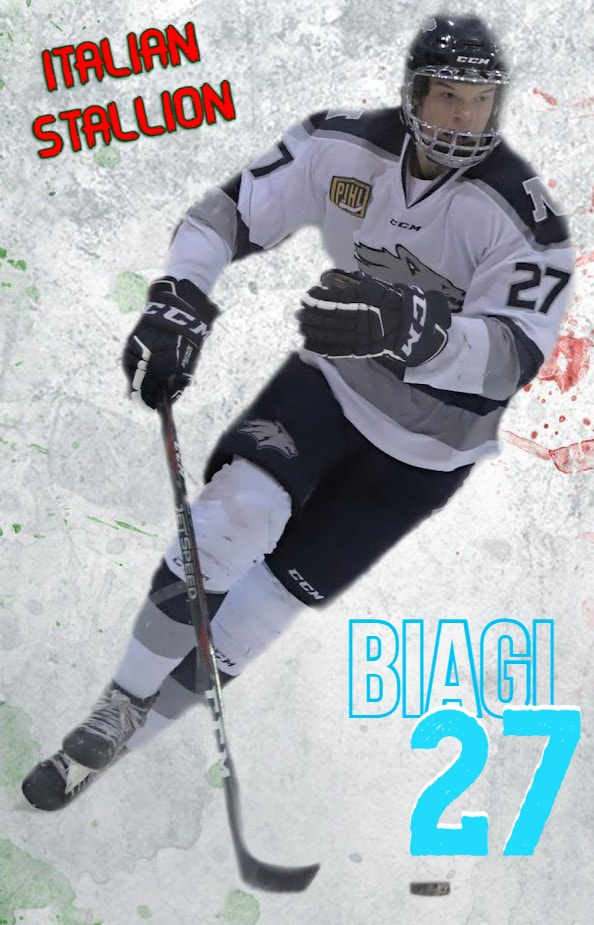 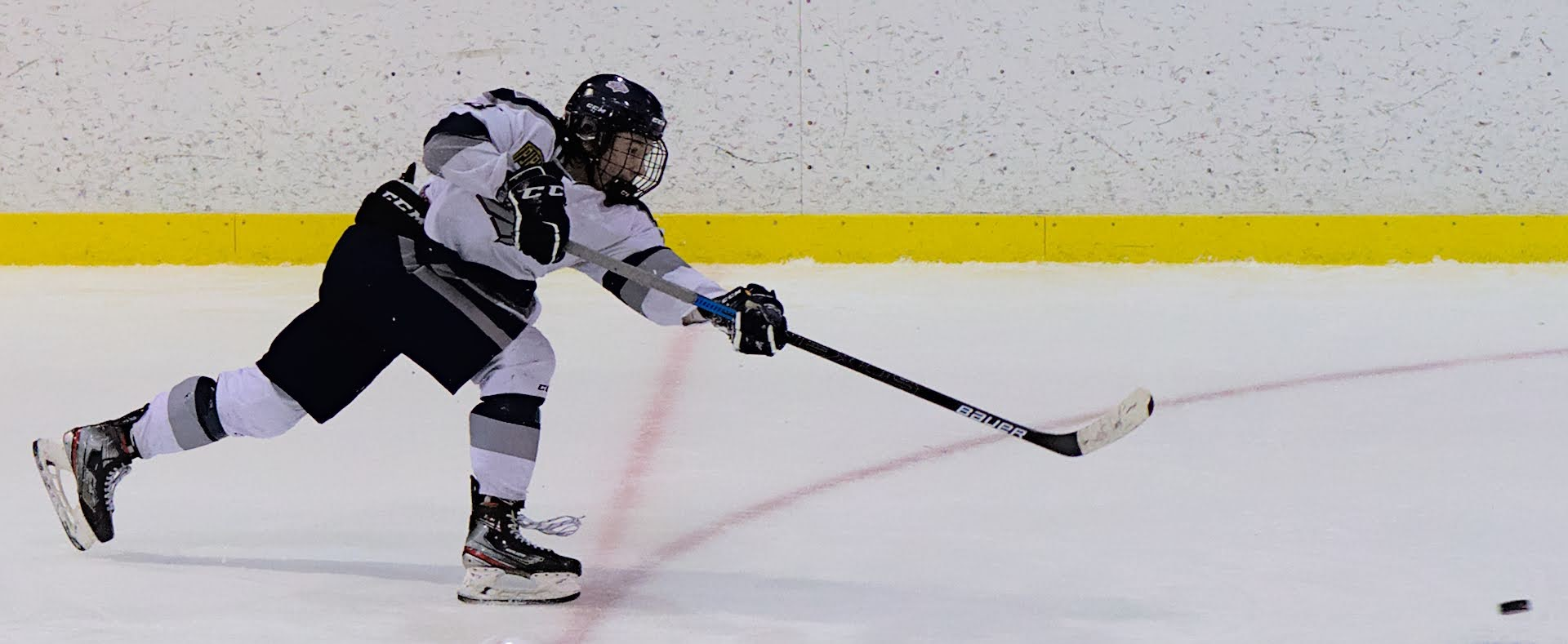 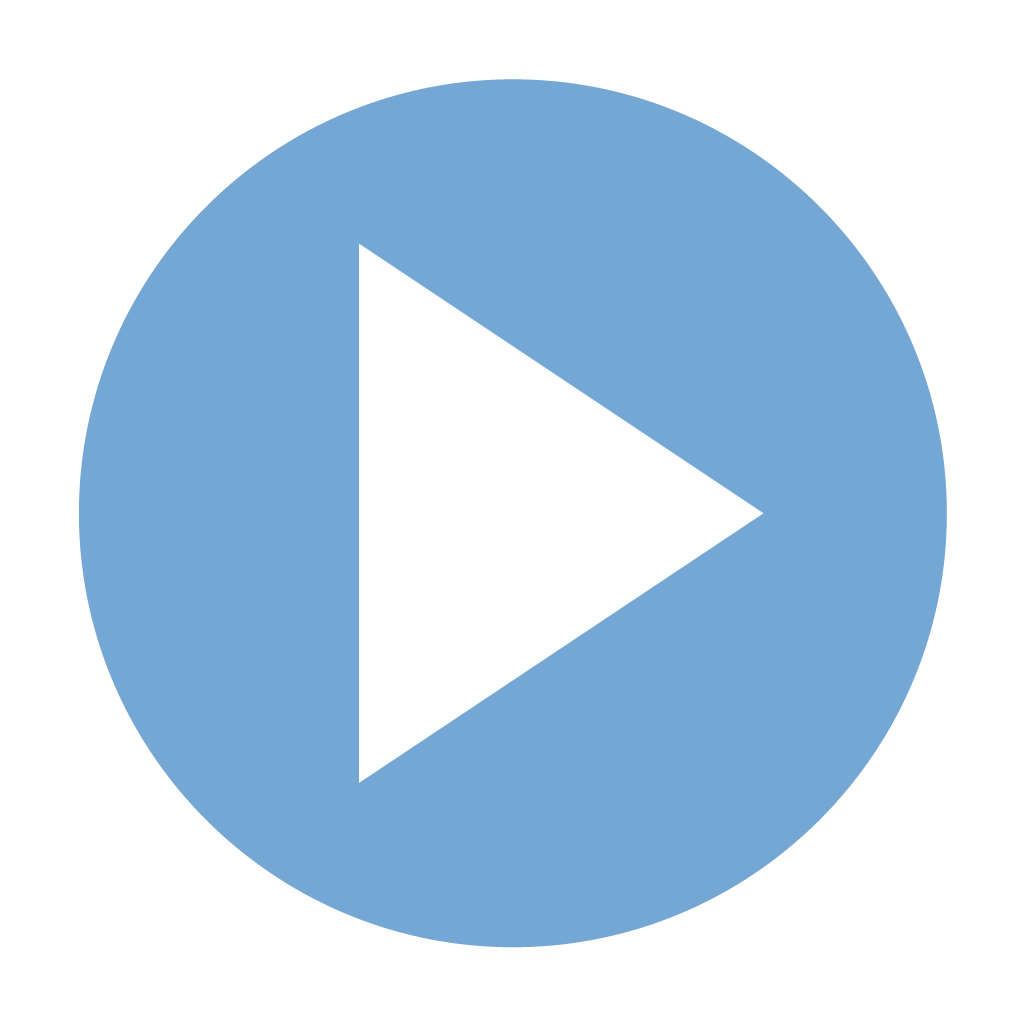 HIGHLIGHT OF THE GAME $500
PLAYER PROFILE
$500
Company logo displayed on all 
highlight of the game posts (home only) 
during regular season. Video is posted on social media and played during home broadcasts.
Company logo displayed on all 
player profile posts (home and away) 
during regular season. Displayed on social media.
‹#›
WEBSITE / BROADCAST
OPPORTUNITIES
‹#›
WEBSITE / BROADCAST OPPORTUNITIES
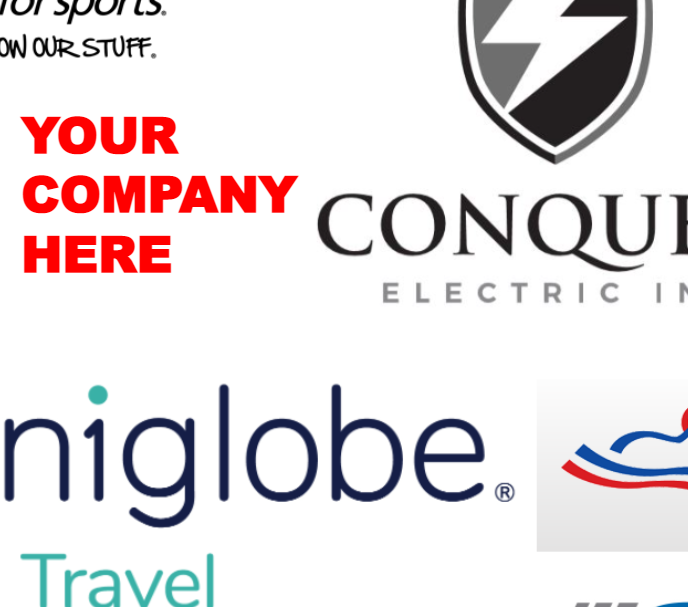 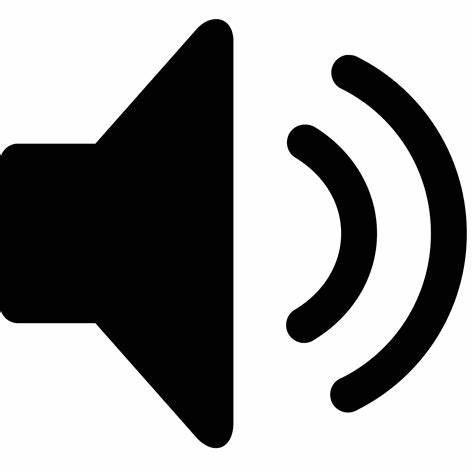 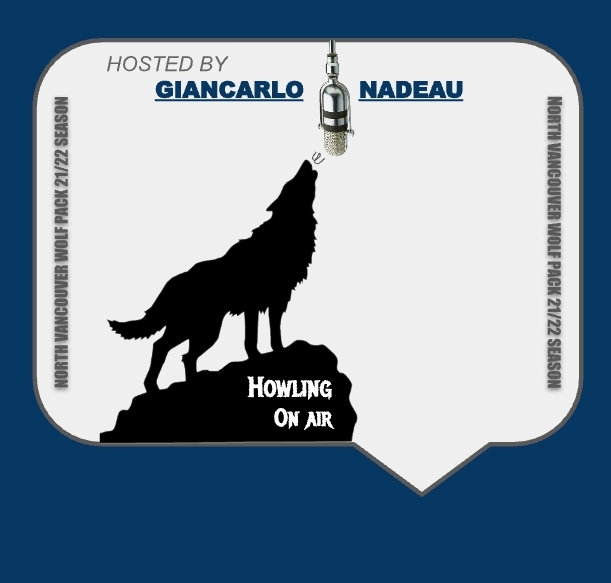 LOGO ON WEBSITE
$500
AUDIO COMMERCIALS
$300
HOWLING ON AIR
$1000
Company logo displayed on website 
with a link to your webpage.
Company name announced during all 
Wolf Pack home games. Option to have multiple on-air mentions.
Be the presenting sponsor for all interviews done this season.
‹#›
CONTACT US FOR MORE DETAILS!
OTHER OPPORTUNITIES
‹#›
WOLVES IN THE COMMUNITY
SOCIAL MEDIA GRAPHICS:
WOLF PACK PLAYERS ATTEND MANY COMMUNITY EVENTS THROUGHOUT THE SEASON. 
SPONSOR RECEIVES SOCIAL MEDIA GRAPHICS AS PRESENTING SPONSOR OF ALL COMMUNITY INITIATIVES.
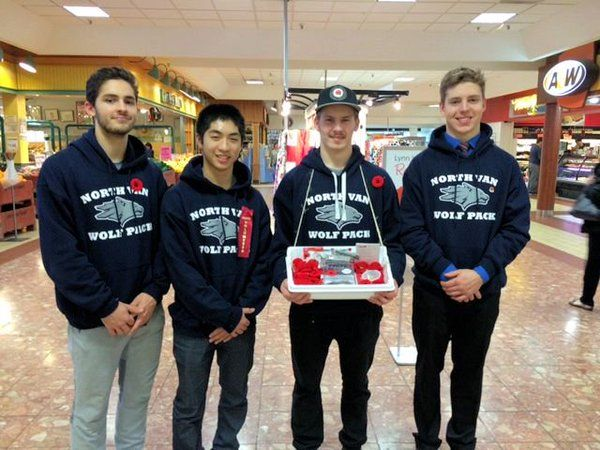 COMMUNITY INITIATIVES
$550
FAMILY SERVICES OF THE NORTH SHORE
SALVATION ARMY
VANCOUVER FOOD BANK
SONS
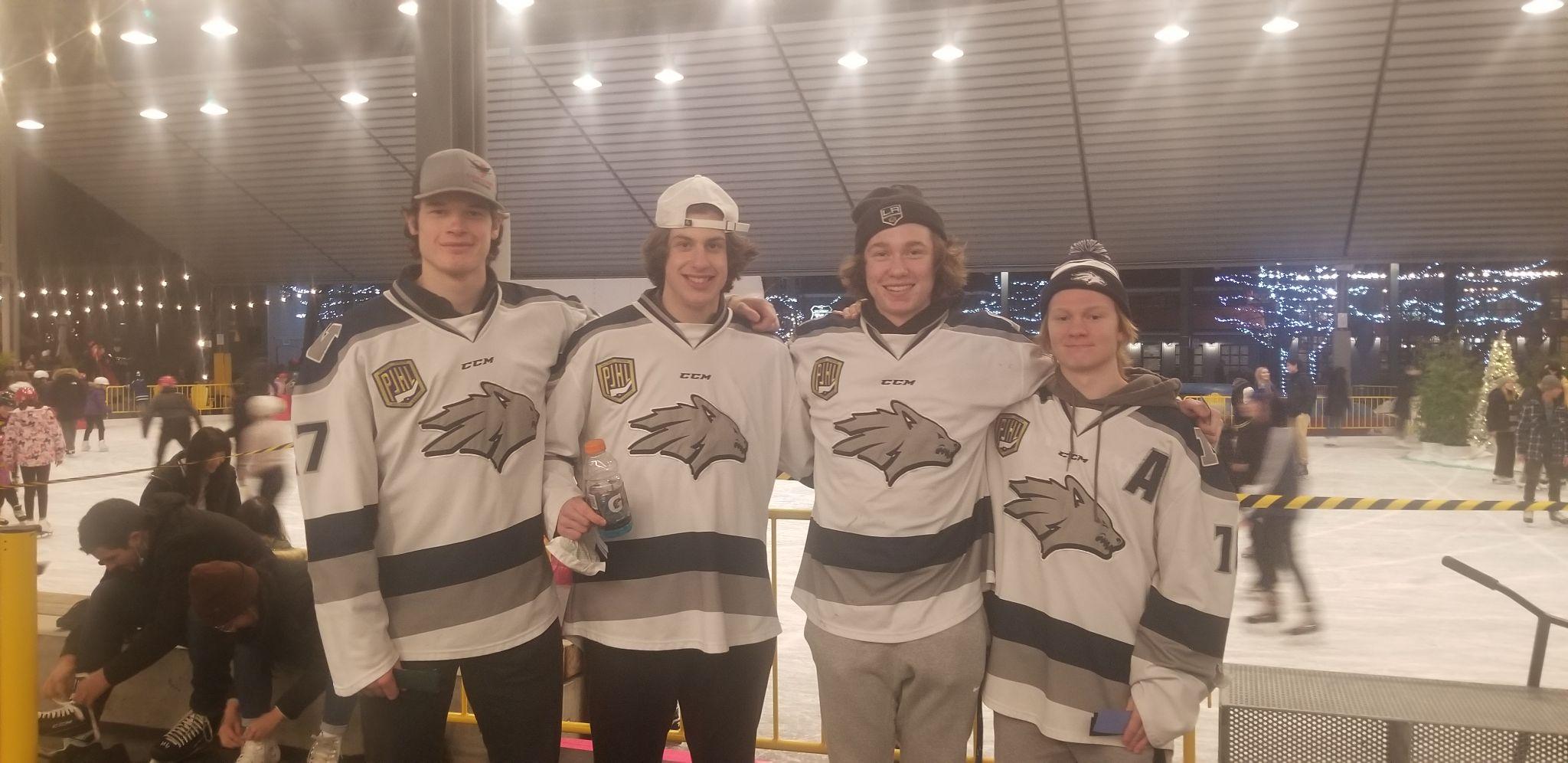 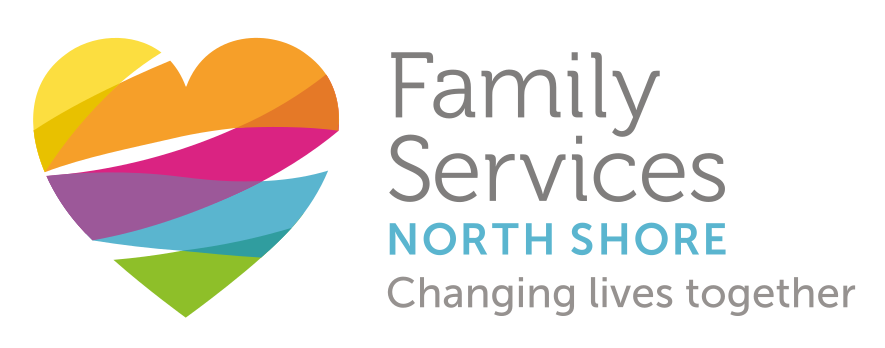 ‹#›
CONTACT US FOR MORE DETAILS!
YEAR END PLAYER AWARDS
BE THE PRESENTING SPONSOR OF ONE YEAR END AWARD. 
SPONSORSHIP INCLUDES PLAQUE ON TROPHY DISPLAYED YEAR-ROUND IN HARRY JEROME RECREATION CENTRE, SOCIAL MEDIA GRAPHIC, AND THE OPPORTUNITY TO PRESENT THE AWARD.
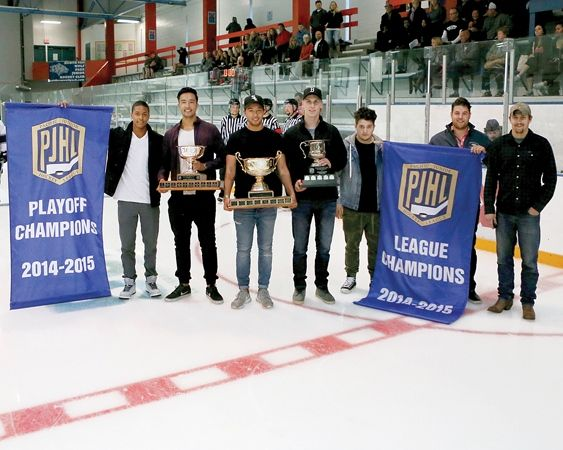 $600
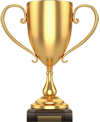 ‹#›
CONTACT US FOR MORE DETAILS!
WHY PARTNER WITH US?
YOUR SUPPORT HELPS THE ORGANIZATION COVER COSTS ASSOCIATED WITH RUNNING A COMPETITIVE AND SUCCESSFUL JUNIOR HOCKEY TEAM, WHICH INCLUDES EXPENSES SUCH AS ICE TIME, EQUIPMENT, DRESSING ROOM UPGRADES, ATHLETE SCHOLARSHIPS, AND TRAVEL COSTS. 
A GREAT HOCKEY TEAM IS MADE OF GREAT PEOPLE AND THE SUPPORT OF THEIR COMMUNITY. YOUR SUPPORT GIVES OUR PLAYERS THE OPPORTUNITY TO BECOME THE BEST ATHLETES AND PEOPLE THEY CAN BE BOTH ON, AND OFF THE ICE. 
WE IN TURN PROMISE TO PROMOTE YOUR BUSINESS AND DRIVE OUR FOLLOWERS, PARENTS, FRIENDS, AND FAMILY TO SUPPORT YOU.
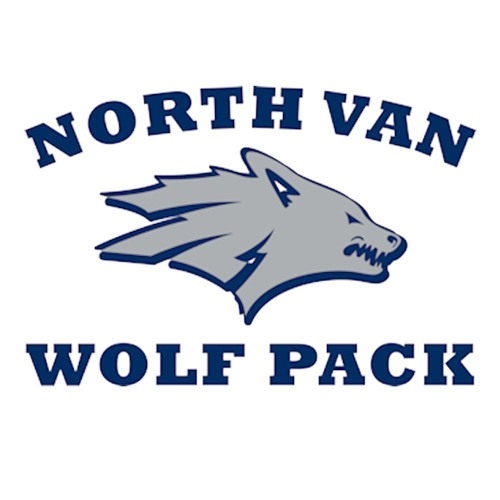 ‹#›